Площадь прямоугольника …
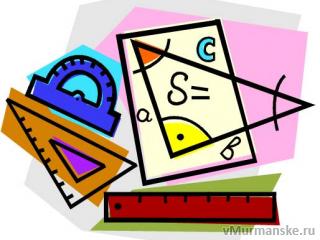 Входная диагностика
Задание № 1. Найдите ошибки
Входная диагностика
Задание № 2. Выберите верные утверждения
Площадь квадрата равна 4а.
Если фигуры равны, то они равновелики.
Равные многоугольники имеют равные площади.
Если фигуры равновелики, то они равны.
Если многоугольник составлен из нескольких многоугольников, то его площадь равна произведению площадей этих многоугольников.
Входная диагностика
Задание № 3. Восстановите порядок слов в предложении
Площадь многоугольника – это плоскости той многоугольник которую величина части занимает плоскости.
Площадь многоугольника – это величина той части плоскости, которую занимает многоугольник.
Входная диагностика
Задание № 4. Установите соответствия
Распределение по группам
Изучение новой информации
Организация первичного усвоения
новой информации
Диагностика первичного усвоения
Коррекция на основе данных диагностик
Задание. Определите, какие формулы, приемы и свойства применялись в ходе доказательства теоремы? 
Выберите из предложенных и заполните таблицу.
Формула квадрата суммы
Дополнительное построение
Равные фигуры имеют равные площади
Площадь квадрата равна квадрату его стороны
Если многоугольник составлен из нескольких многоугольников, то его площадь равна сумме площадей этих многоугольников
Коррекция на основе данных диагностик
Задача 1. Вычислите площадь многоугольника, достроив его до квадрата.
5
3
2
3
2
Коррекция на основе данных диагностик
Задача 2. Вычислите площадь многоугольника, разбив его на прямоугольники.
6
4
2
1
1
Коррекция на основе данных диагностик
Задача 2. Вычислите площадь многоугольника, разбив его на прямоугольники.
6
4
2
1
1
Коррекция на основе данных диагностик
Задание. Восстановите последовательность этапов в алгоритме доказательства теоремы
1. Достройте данный прямоугольник до квадрата со стороной (a + b).
2. Определите, из каких фигур состоит достроенный квадрат. Найдите среди них равные.
3. Запишите, чему равна площадь каждой из этих фигур.
4. Запишите, чему равна площадь достроенного квадрата.
5. Применяя свойство 2° площадей фигур, запишите равенство.
6. Выполните тождественные преобразования.
Коррекция на основе данных диагностик
Задача 1. Рассчитать нужное количество плитки для покрытия пола в классе размером 6 м х 7 м и необходимую для этого сумму денег, если цена одной плитки размером 20 см х 30 см равна 32 руб.
Решение
Ответ: 700 плиток, 22 400 рублей.
Коррекция на основе данных диагностик
b
a
S
b
b
a
a
S
b
a
Коррекция на основе данных диагностик
Задание: Найдите ошибки в выводе формулы площади прямоугольника
Коррекция на основе данных диагностик
Задание: Найдите площадь трапеции
Контроль первичного усвоения
Задание № 1. Установите соответствие
Контроль первичного усвоения
Задание № 2. Вычислите площадь прямоугольника. Выберите верный ответ
5 см
а) 15 см2
б) 15 мм2
в) 150 мм2
г) 150 см2
3 мм
Контроль первичного усвоения
Задание № 3. Восстановите порядок слов в предложении
Его равна сторон площадь произведению прямоугольника смежных.
Площадь прямоугольника равна произведению его смежных сторон.
Площадь прямоугольника
.
…
Вывод формулы.
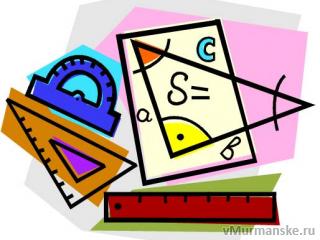 Домашнее задание
стр. 122, п. 50, знать теорему, 
стр. 123, № 452 (а, в), № 456